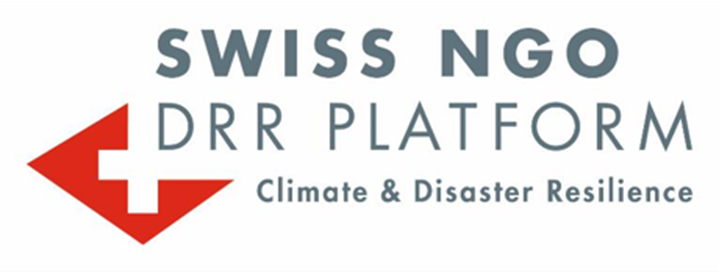 Learning Journey Hazard and Risk Assessment
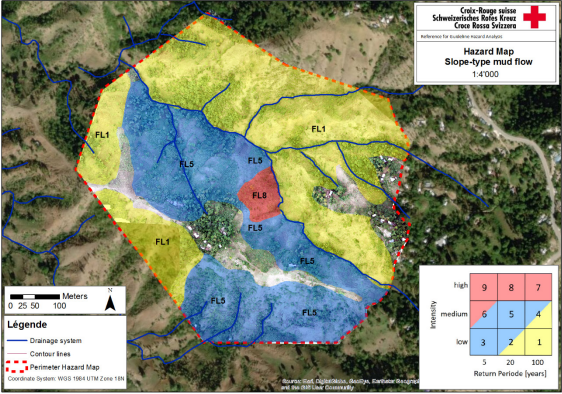 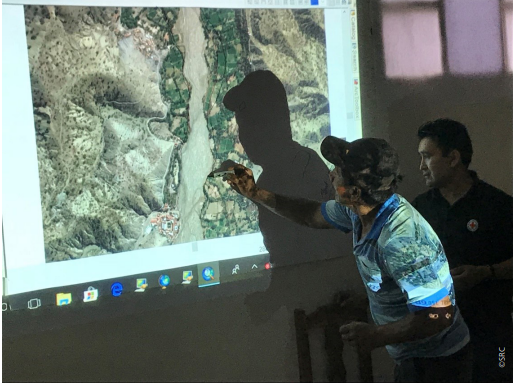 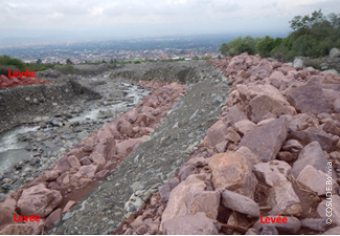 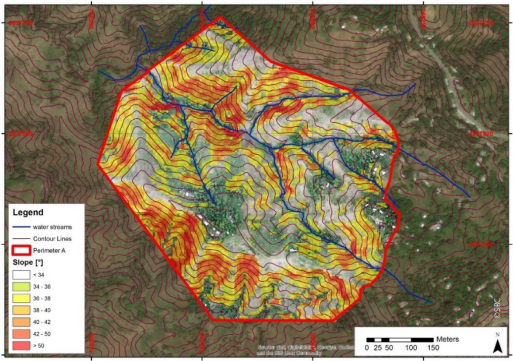 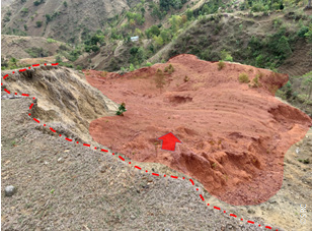 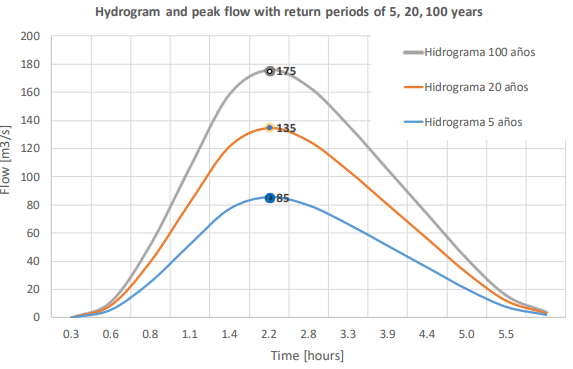 ‘Etiquette’
Plenary sessions are recorded
Keep mic muted, but keep camera on 
Opportunities to ask questions by voice and through chat
Welcome
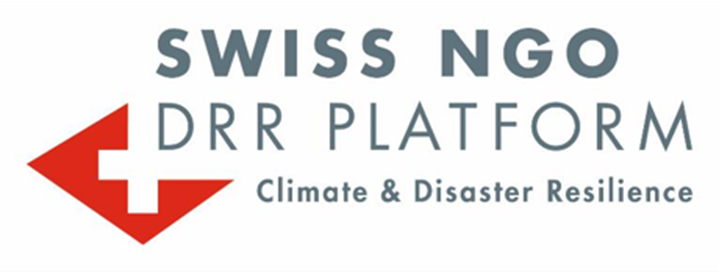 Learning Journey Hazard and Risk Assessment
Part II: Risk Assessment
Objective
Enhance the capacity of practitioners on how to:
independently conduct a risk assessment and determine the cost-benefit ratio of a DRR measure
work with GIS
Agenda
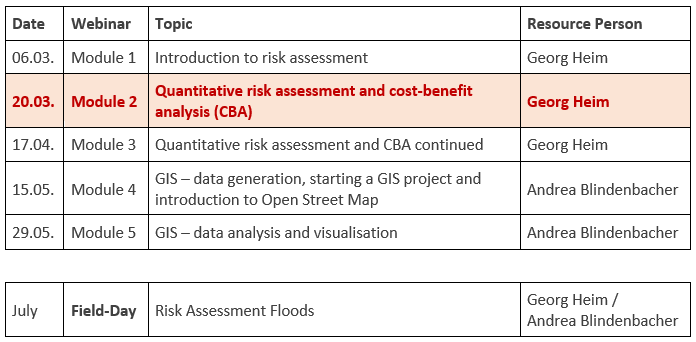 Introduction (Critical sites)
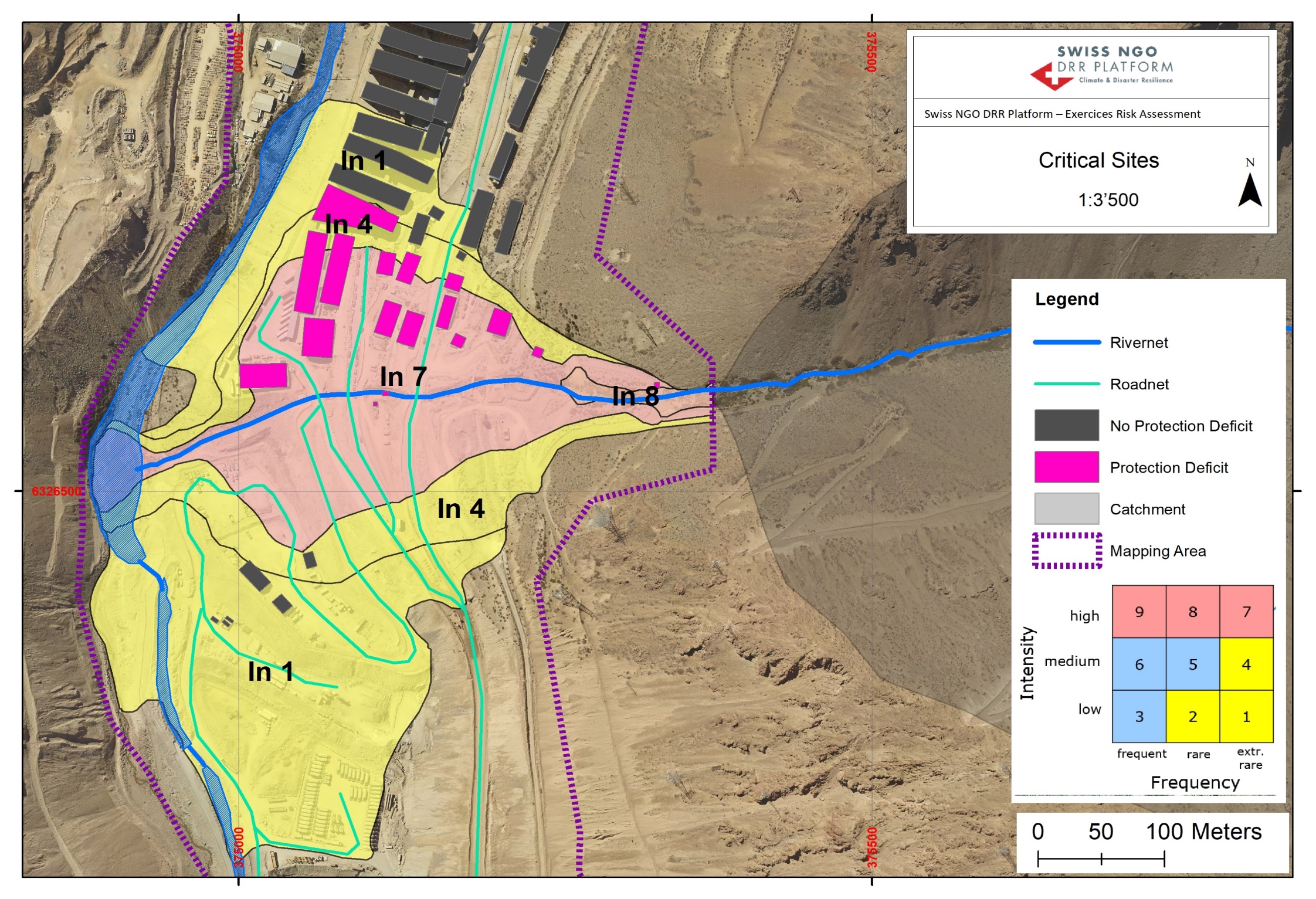 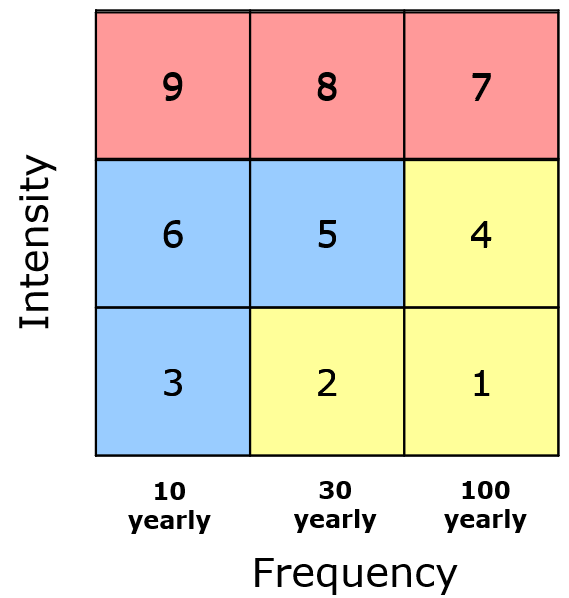 Aprox. 120 persons exposed
Return period of debris flow event 100 years
Destruction of building expected
No options to flee
Which are your criteria to decide for mitigation measures?
Criteria:
-  Number of affected persons
Costs (measure and assets)
Probability of event
Effect of the measure
Maintenance
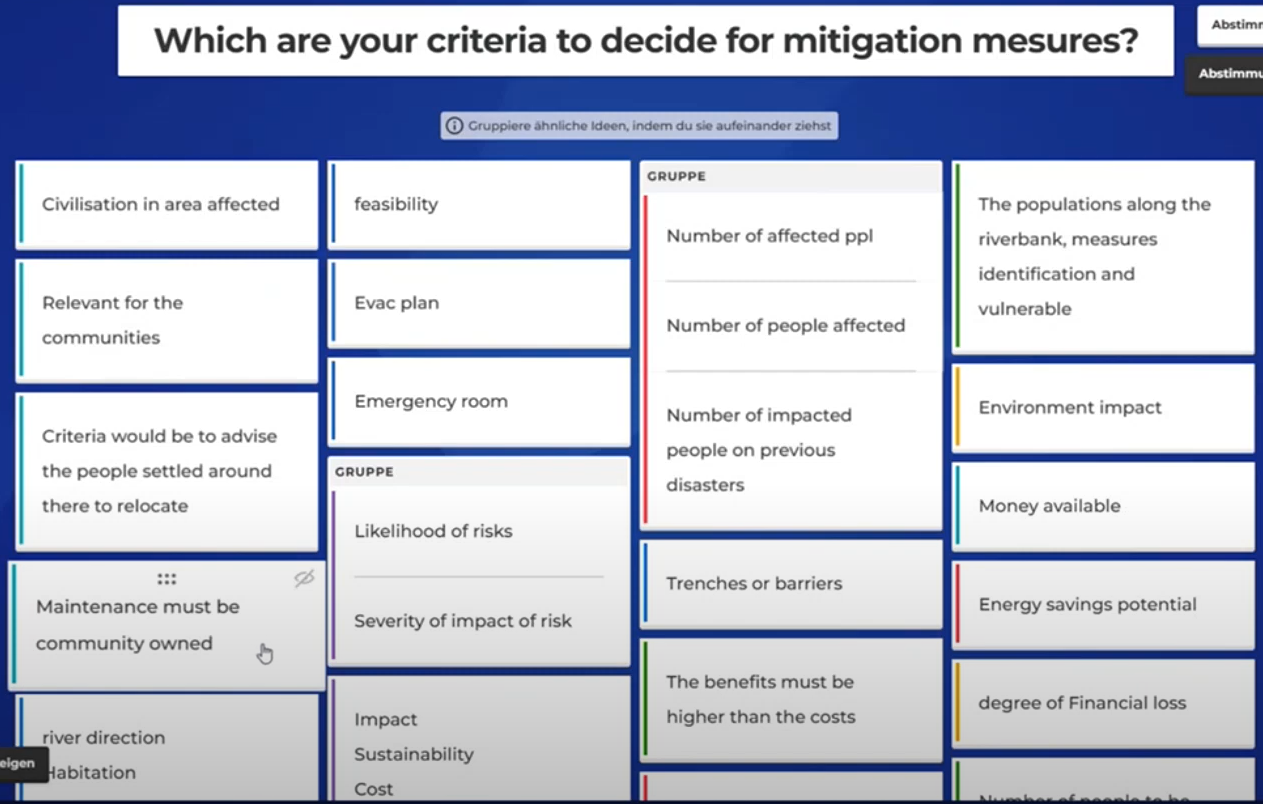 Additional criteria:
Intensity of the hazardous process
Resistency of the buildings (physical vulnerability)
Time of stay in hazardous areas
Capacities of persons
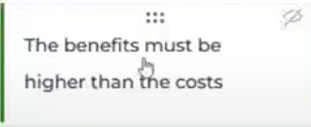 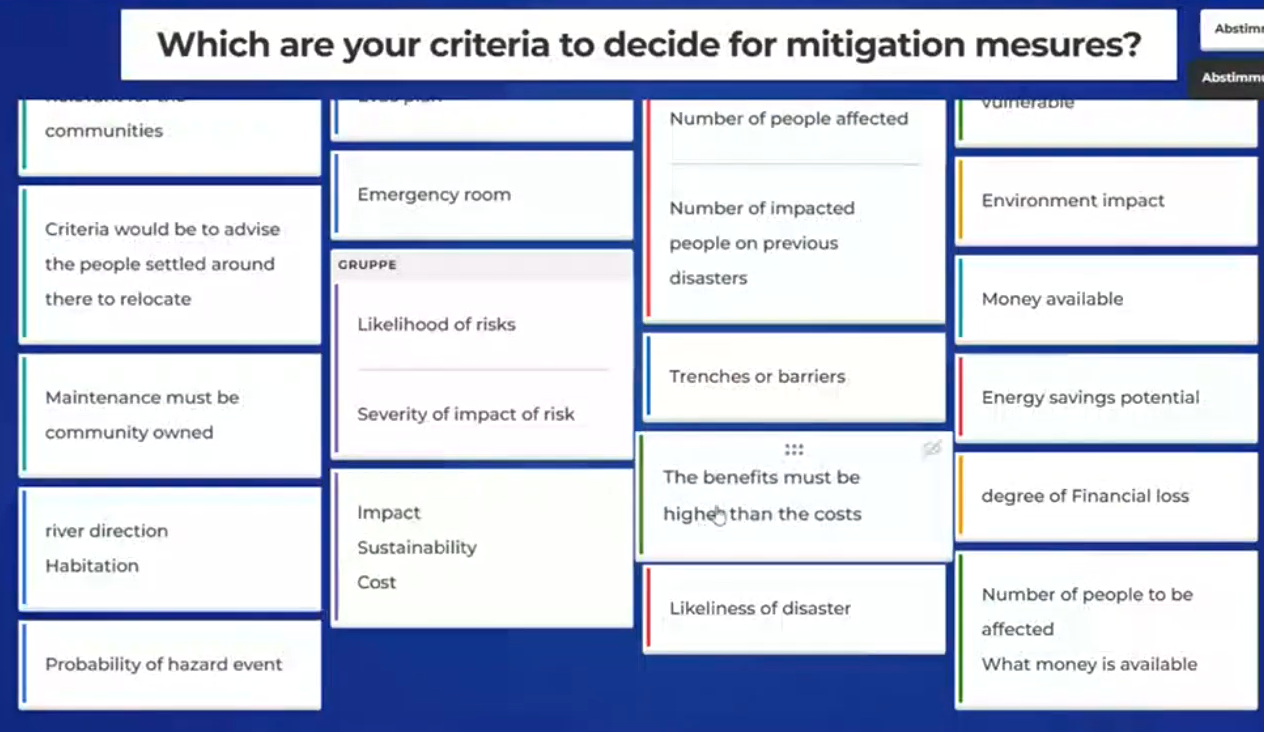 Introduction (Critical sites)
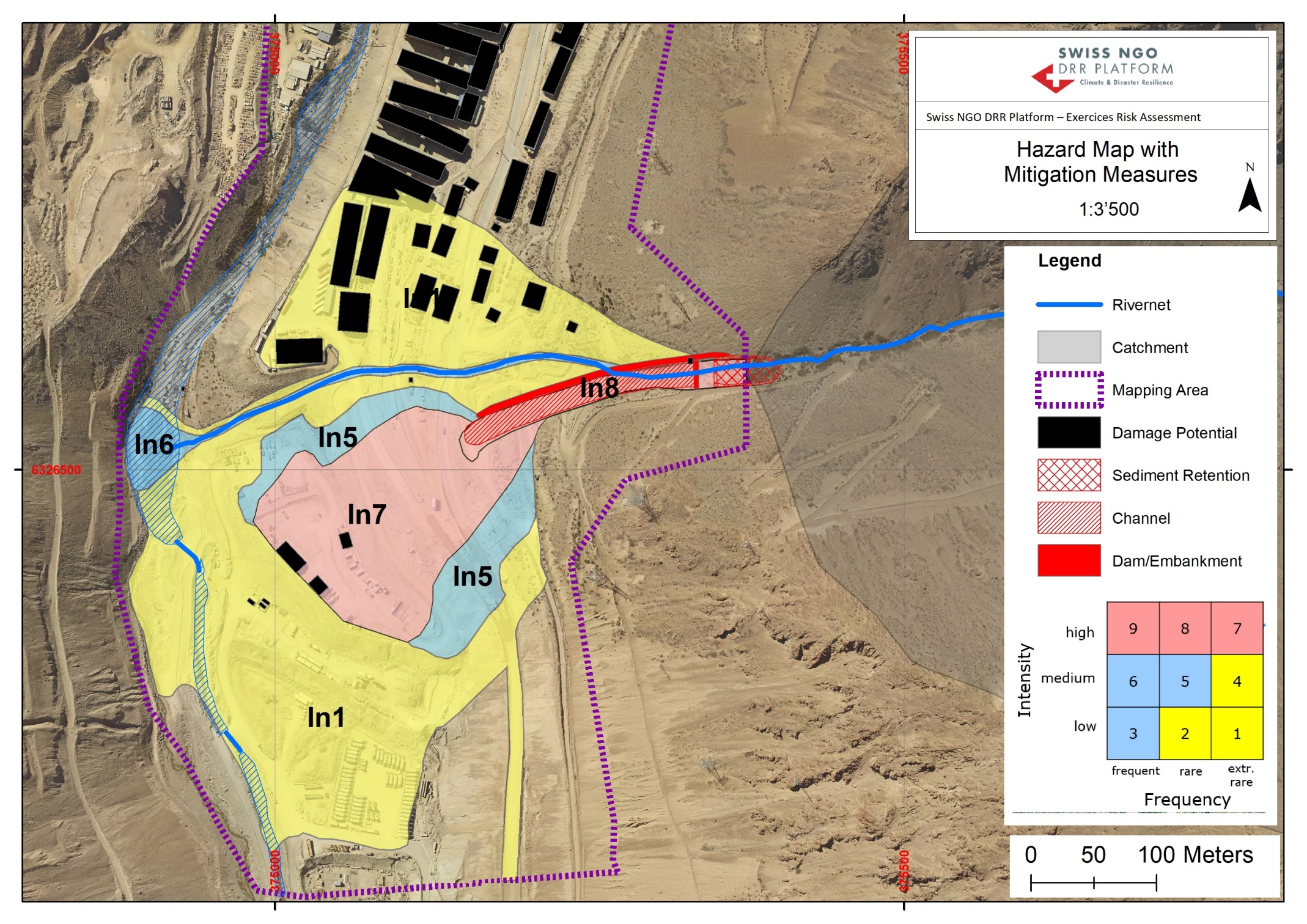 Which maximum amount would you invest for mitigation measures?
 Chat message
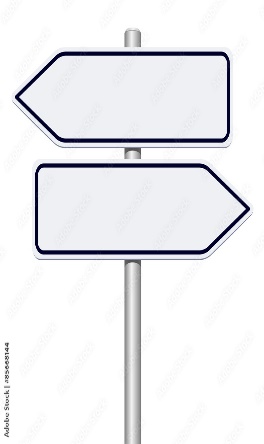 Risk Concept
Expected damage:
5 * 1.000 USD * 0.5 = 2.500 USD
probability to die = 0.5
(depends on amount of path options)
0.25
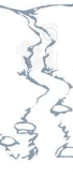 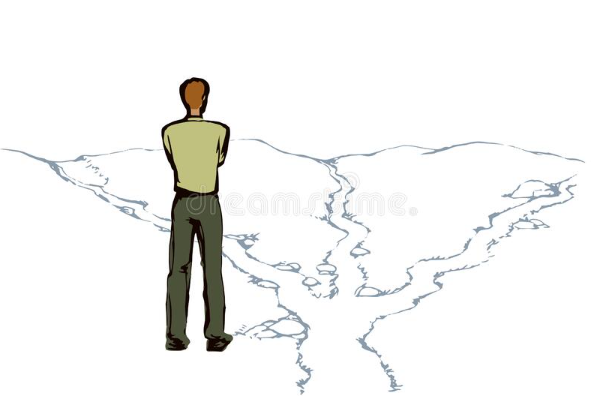 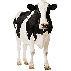 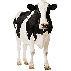 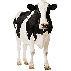 Definition of Risk:
Expected damage per year [USD/y]
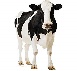 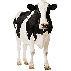 Wolf appears every 10 years
Risk with mitigation measure 
(2 additional paths)
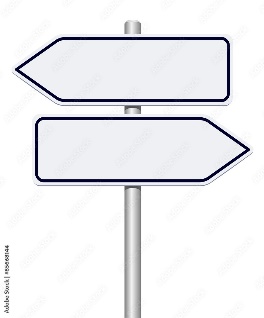 5 * 1.000 USD/10 * 0.25 = 125 USD/year
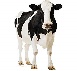 Risk reduction (benefit): 125 USD/y
Actual Risk:
2.500 USD/10 years = 250 USD/year
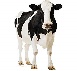 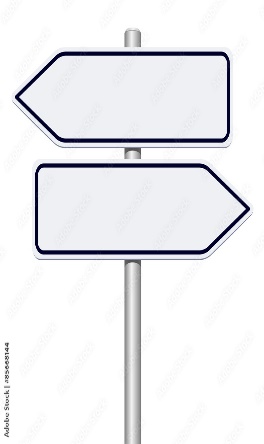 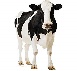 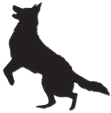 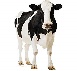 Risk Concept
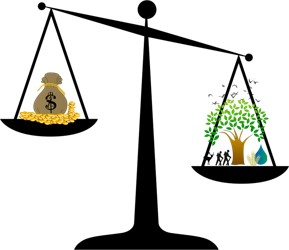 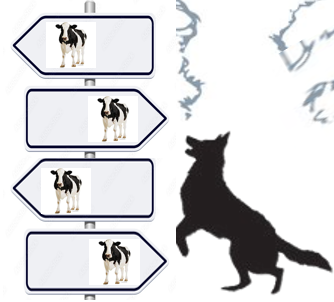 Risk reduction 
(benefit): 125 USD/year
Cost of mitigation measure: 2.000 $
Lifespan of new paths: 25 years
Cost of measure: 80 USD/year
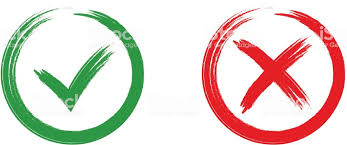 Benefit-cost relation: 1.6
Risk Concept
Probability to suffer damages (Life, Asset, Livelihood)
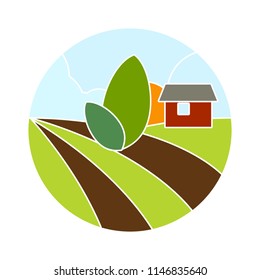 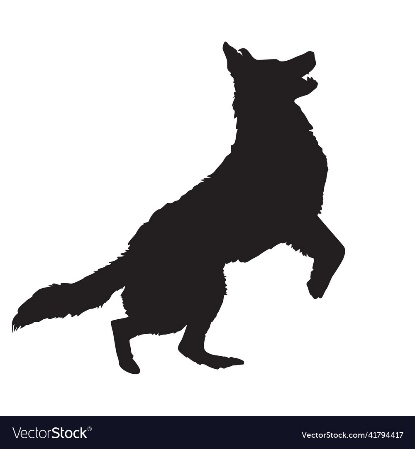 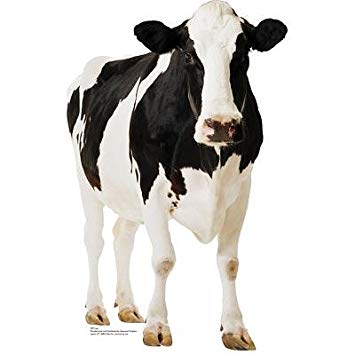 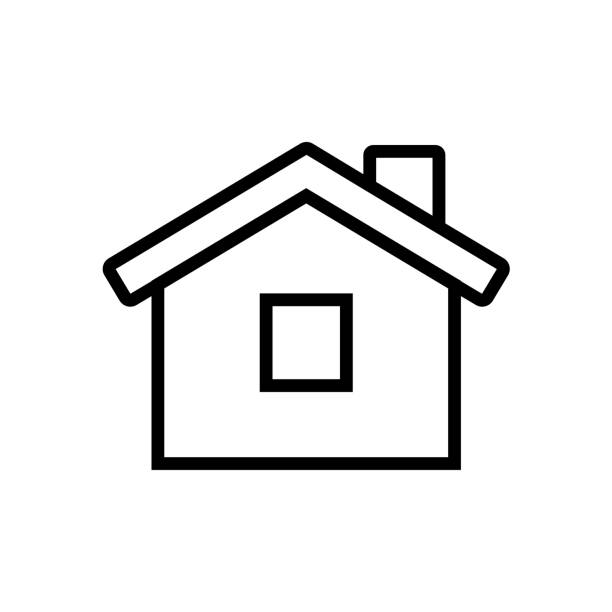 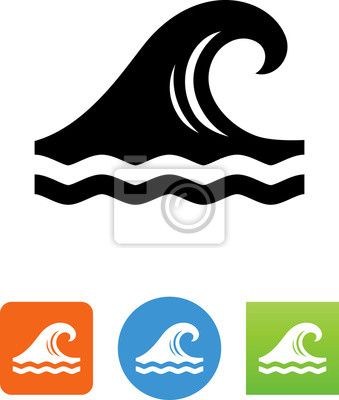 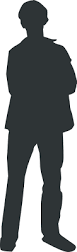 capacities
Type of hazard (wolf)
Bite intensity
Number of way options
Probability to die (Mortality):
Agility of people to flee
Daily duration of stay
Functional Emerg.comm.
Early warning system
Probability to die (Mortality):
Type of hazard (flood)
Flow intensity
Physical vulnerability of building
0.5
Probability of loss of assets:
Probability of loss of livelyhood:
Type of hazard
Flow intensity
Physical vulnerability of building
Type of hazard
Flow Intensity
Set of capacities
Risk calculation for the actual situation
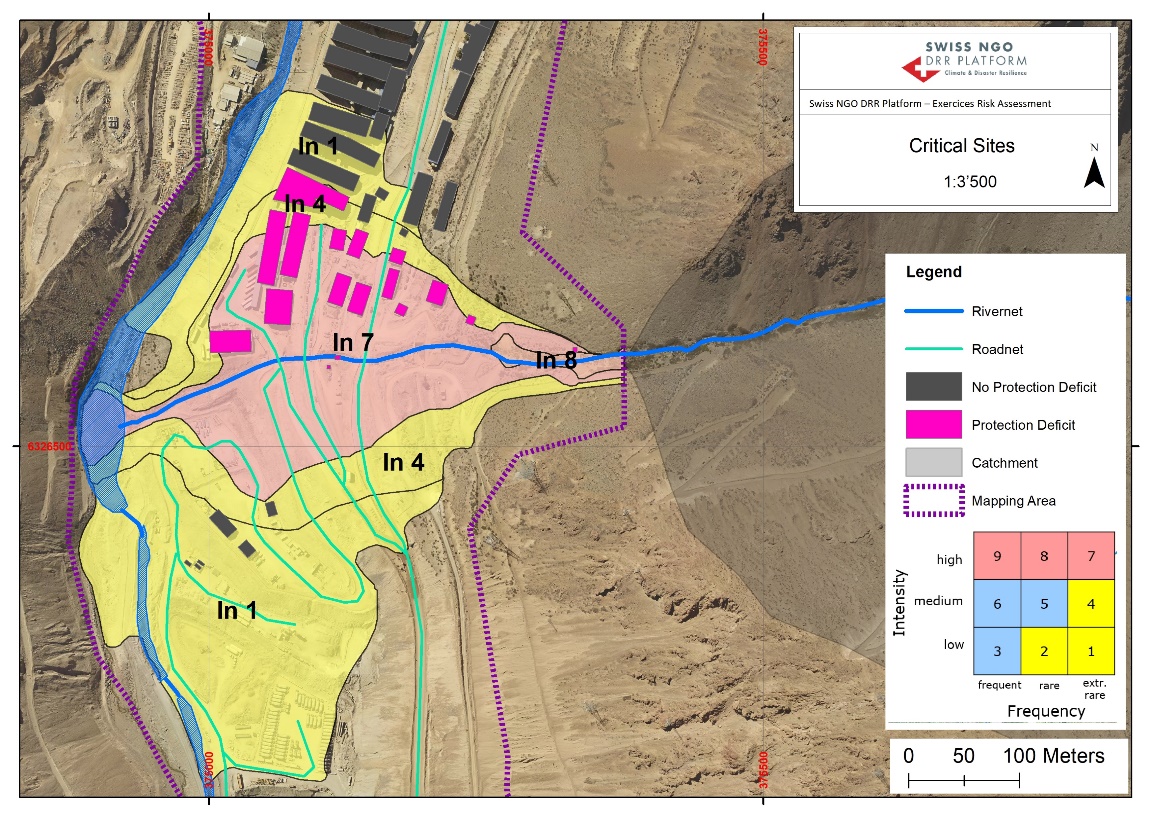 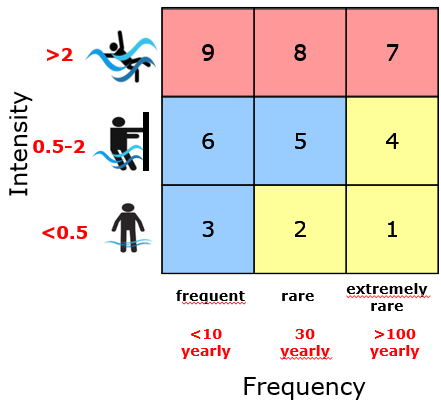 Persons
Assets
Main school
Intensity
Exposed time/d (T)
Probability to flee (H)
Physical vulnerability (PhV)
Physical Vulnerability: 0.5

Object Value: 300.000 USD

Mortality: 0.05

Willingness to pay: 500.000 USD

50 persons in the building
Object value (OV)
Return Period
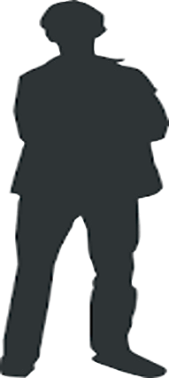 +
Physical vulnerability (PhV)
Mortality (M)
Willingness to pay (WP)
[Speaker Notes: Bsp. Links:
RA: 1500; RP: 12‘500

Bsp. Rechts oben: 
RA: 900; RP: 2000

Bsp. Rechts unten:
RA: 10‘000; RP: 25‘000]
Group Exercise: Risk calculation for the actual situation
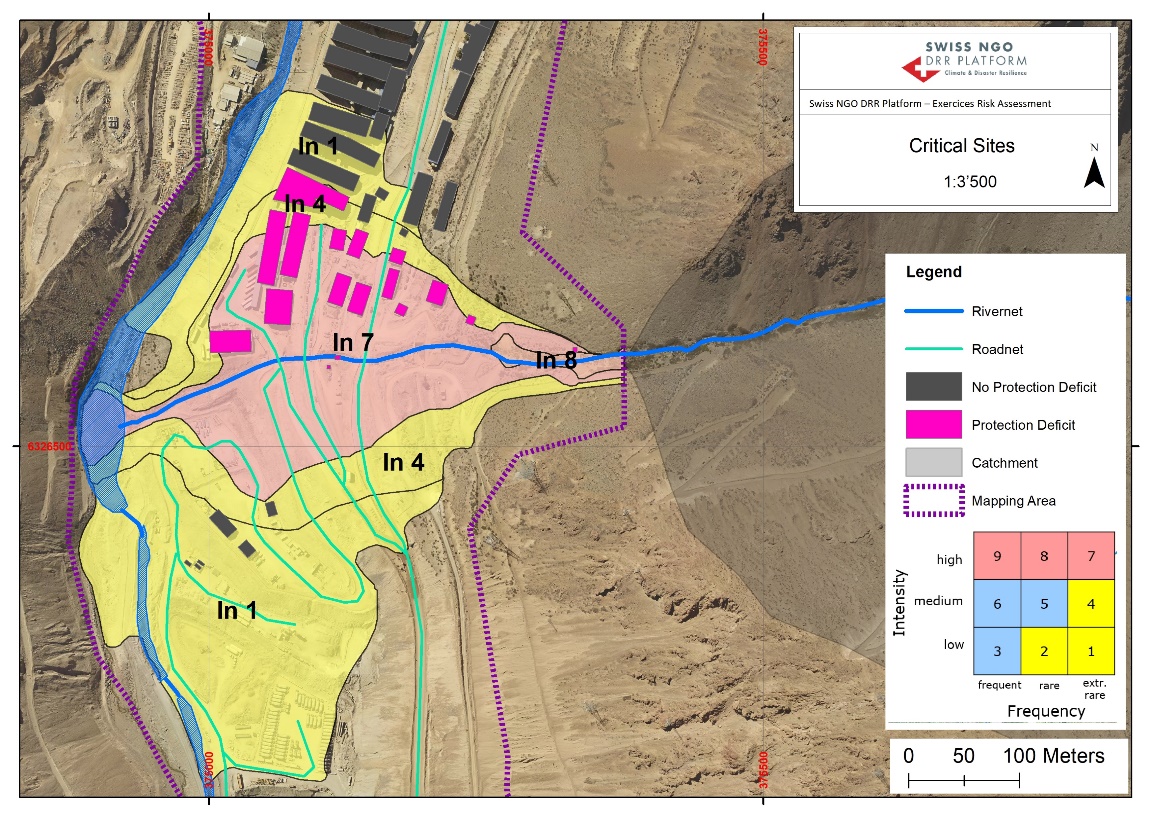 Brick House
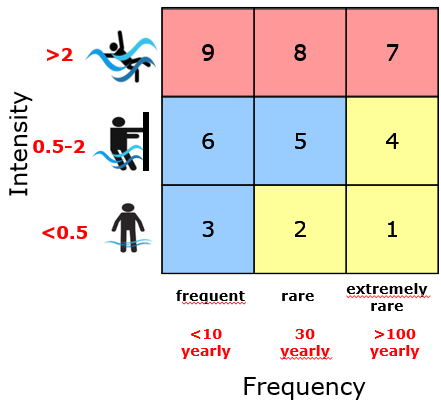 Persons
Physical Vulnerability: 0.9 (In 7)
Object Value: 100.000 USD
Mortality: 0.1
4 persons living in the house
Assets
Intensity
Exposed time/d (T)
Probability to flee (H)
Physical vulnerability (PhV)
Object value (OV)
Hospital
Return Period
Hospital:
Physical Vulnerability: 0.5 (In 7)
Object Value: 2.000.000 USD
Mortality: 0.05
100 persons in the hospital
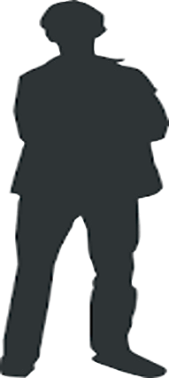 +
Physical vulnerability (PhV)
Mortality (M)
Willingness to pay (WP)
[Speaker Notes: Bsp. Links:
RA: 1500; RP: 12‘500

Bsp. Rechts oben: 
RA: 900; RP: 2000

Bsp. Rechts unten:
RA: 10‘000; RP: 25‘000]
Let‘s play a game
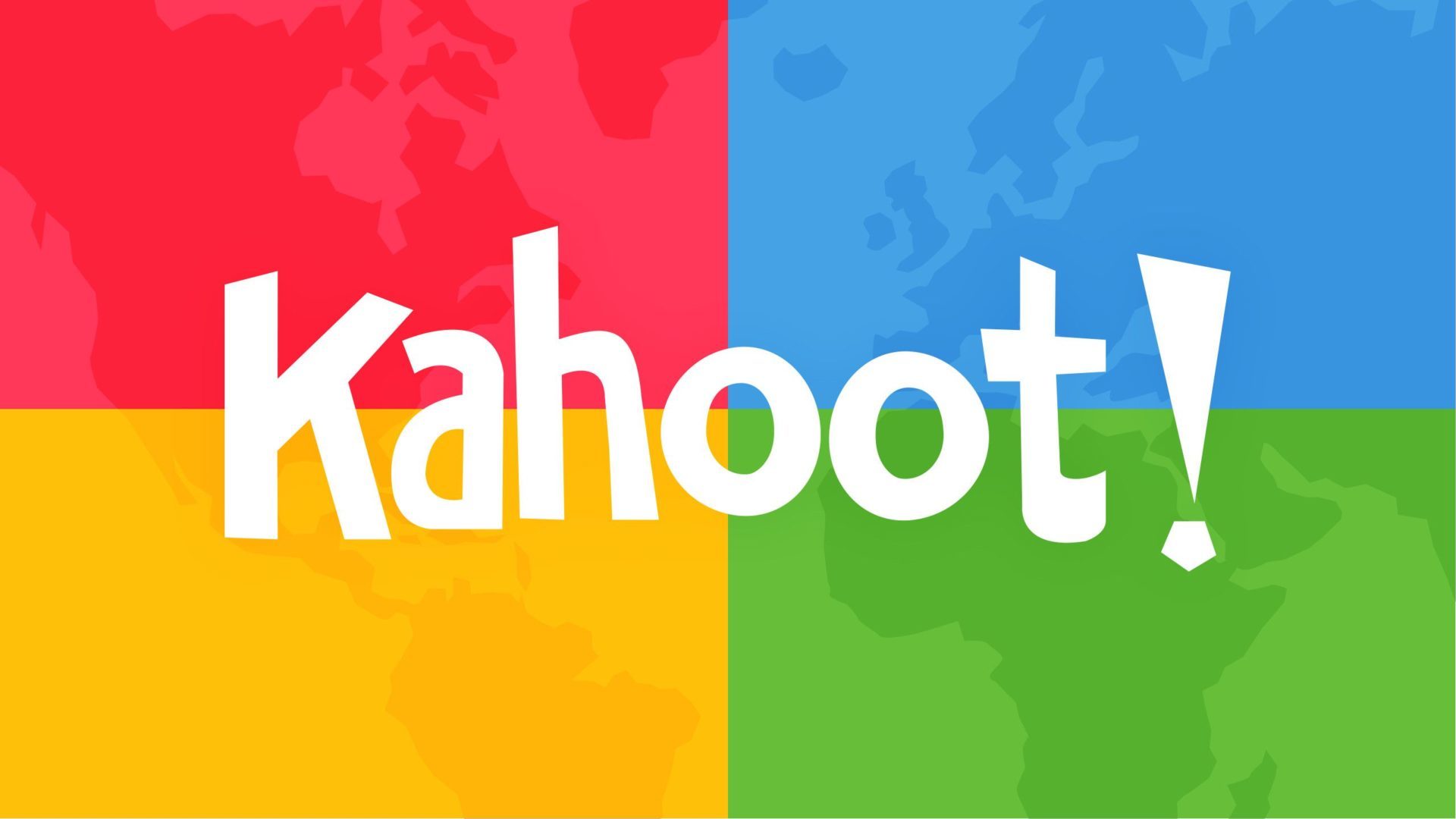 Willingnes to pay
How much money should the authorities invest to prevent a death?
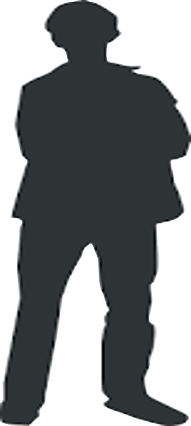 Example Bolivia
Willingness to pay in your country (in USD)?
Groupe exercice: Risk reduction for buildings 2, 5 and 17
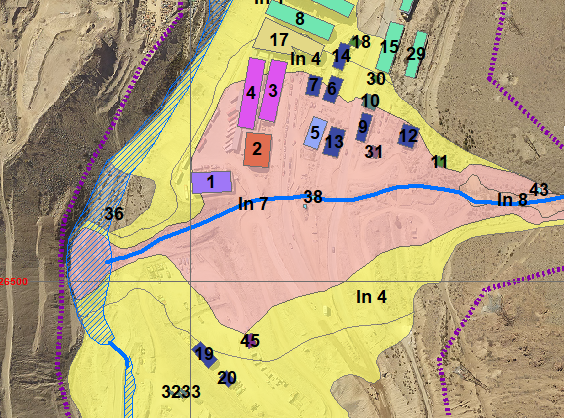 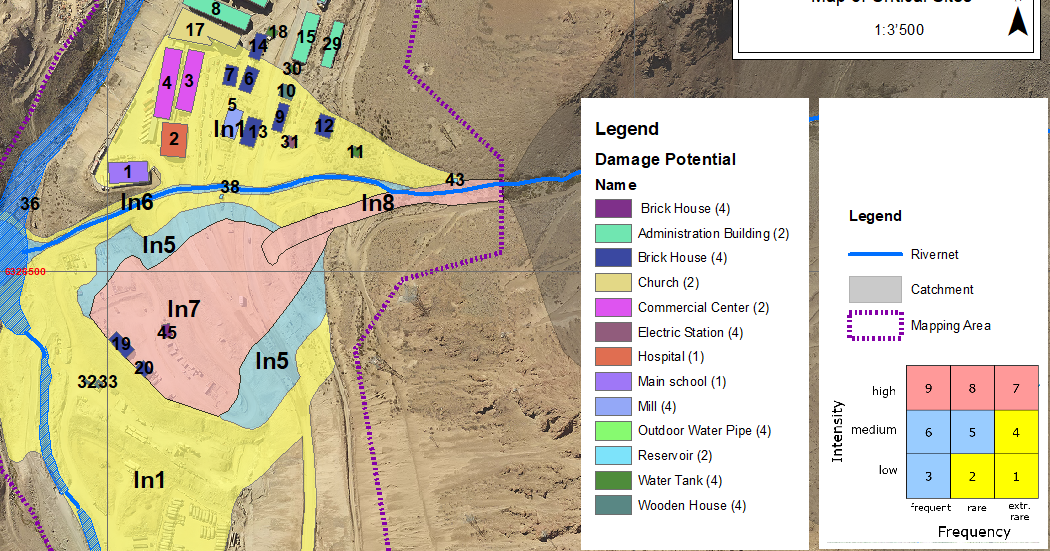 Willingness to pay: 500‘000 USD
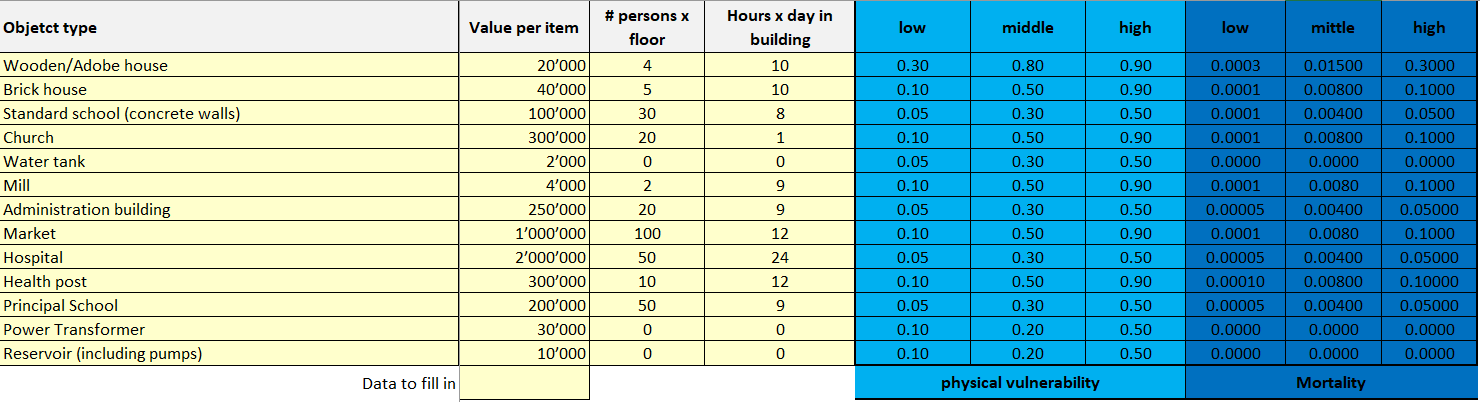 Let‘s play a game
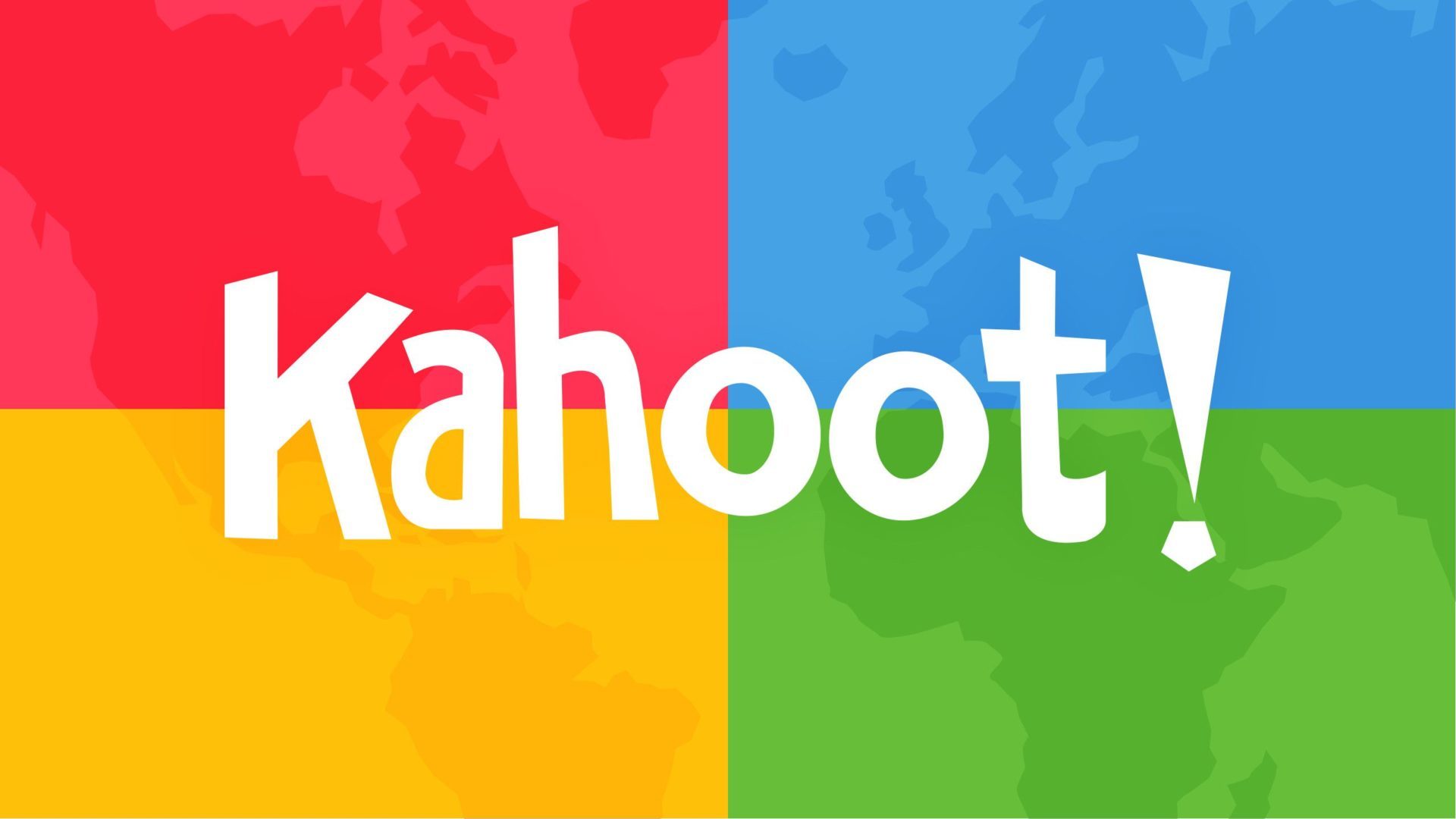 Download the Excel file in the tab „Risk“
www.hazard-risk.com
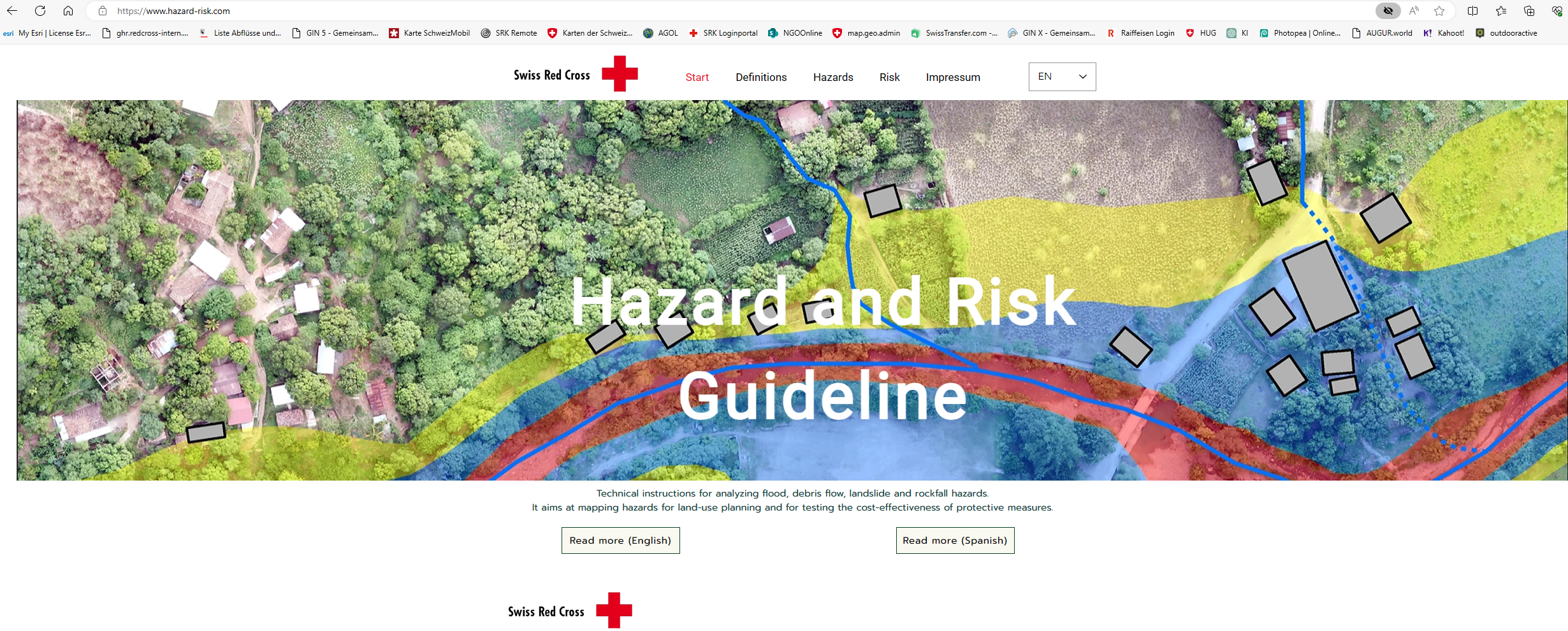 Risk and Cost-Benefit calculation with the Excel-sheet
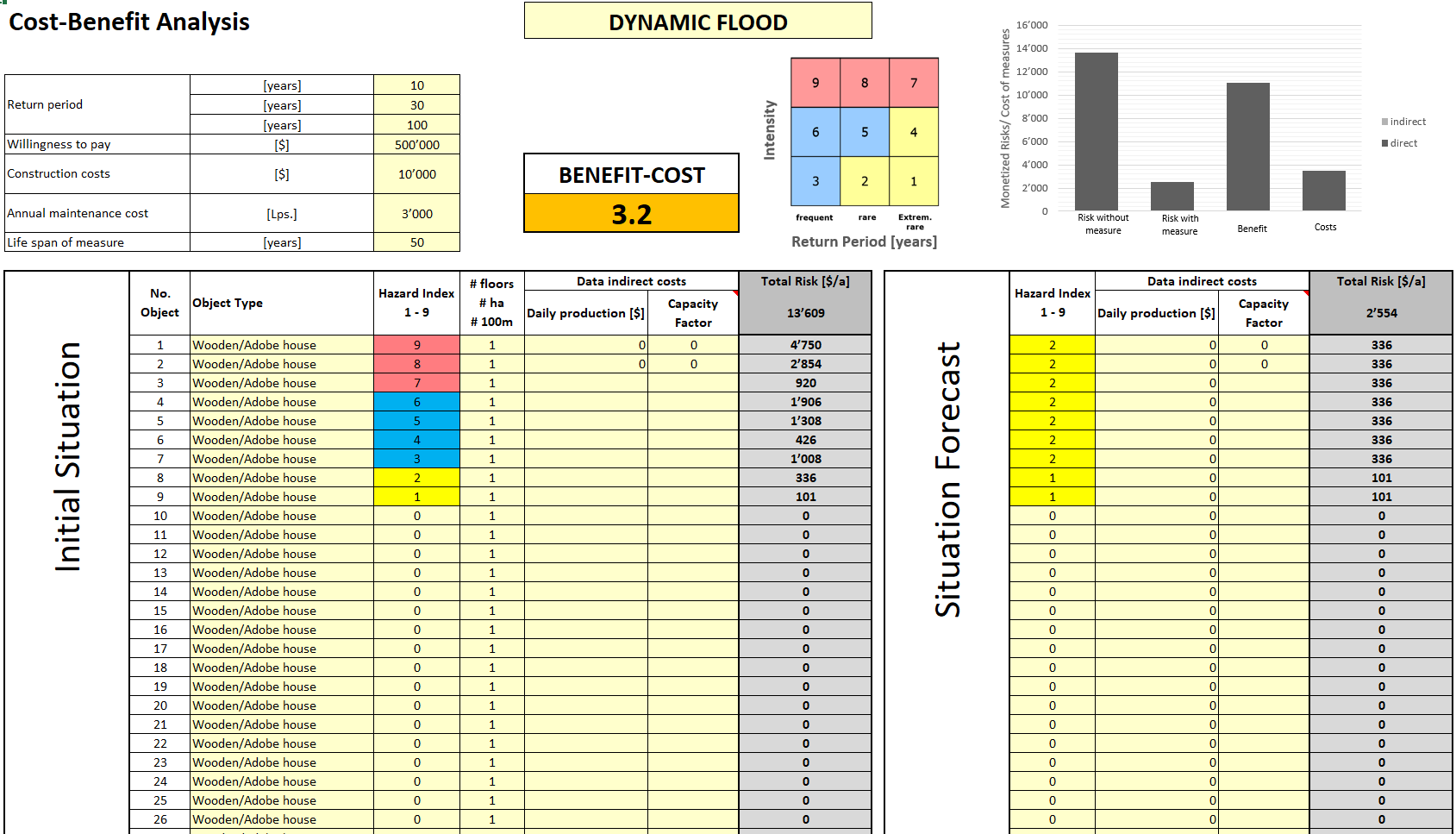